ODREĐIVANJE ZAŠTITNE ZONE ŠTAPNOG PRIHVATNOG SISTEMA SPOLJAŠNJE GROMOBRANSKE INSTALACIJE
Peković Dejan                              Jasna Suljević
    ETG grupa                   Crnogorski elektrodistributivni sistem
1.Uvod
Uloga gromobranske zaštite je da na sebe prihvati atmosfersko pražnjenje i na taj način spriječi dodir kanala atmosferskog pražnjenja sa štićenim objektom.
- Posljedice od atmosferskih pražnjenja koje se razmatraju pri klasifikaciji objekata su:
požari i eksplozije,
mehanička oštećenja,
ranjavanje ljudi i životinja,
oštečenje električne i elektronske opreme
2. Gromobranska instalacija
Gromobranska instalacija se dijeli na spoljašnju i unutrašnju gromobransku instalaciju.
- Spoljašnju gromobransku instalaciju čine:
prihvatni sistem
spusni sistem
sistem uzemljenja
Unutrašnju gromobransku instalaciju čine elementi koji smanjuju elektromagnetni uticaj struje atmosferskog pražnjenja u štićenom prostoru.
3. Prihvatni sistem
Prihvatni sistem predstavlja sistem provodnika čija je uloga da na sebe prihvate direktno atmosfersko pražnjenje i na taj način spriječe oštećenje objekta
-Prihvatni sistem može biti bilo koja kombinacija sledećih elemenata:
štapnih hvataljki ili hvataljki sa pojačanim dejstvom	
razapetih žica
mreže provodnika
-Pod zaštitnom zonom prihvatnog sistema podrazumijeva se zona u kojoj se sa malom vjerovatnoćom može dogoditi direktno atmosfersko pražnjenje.
4. Metoda zaštitnog ugla
Štapne hvataljke trebaju biti postavljene tako da svi djelovi štićene strukture budu unutar površine, koju definišu izvodnica kupe i vertikalna linija postavljena kroz osu štapne hvataljke pod međusobnim uglom α. Zaštitni ugao α je različit za različite visine štapne hvataljke.
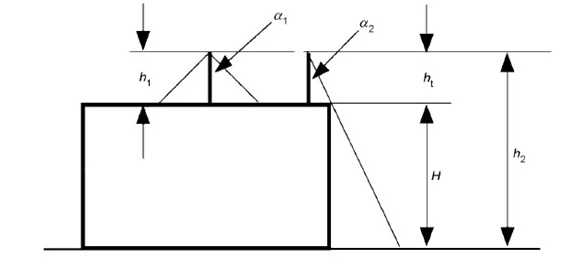 5. Metoda kotrljajuće sfere
Metoda kotrljajuće sfere koristi se za određivanje zaštitne zone kada metod zaštitnog ugla nije pogodan za to.
Po ovoj metodi, pozicija štapne hvataljke je adekvatna u slučaju ako nijedna tačka štićenog prostora nije u kontaktu sa kotrljajućom sferom poluprečnika R. Znači, sfera će jedino dodirivati zemlju i/ili samu štapnu hvataljku.
Sfera poluprečnika R se razvlači okolo štićene strukture sve dok ne dodirne zemljinu površinu ili neki objekat na površinu zemlje koji može djelovati kao provodnik struje groma.
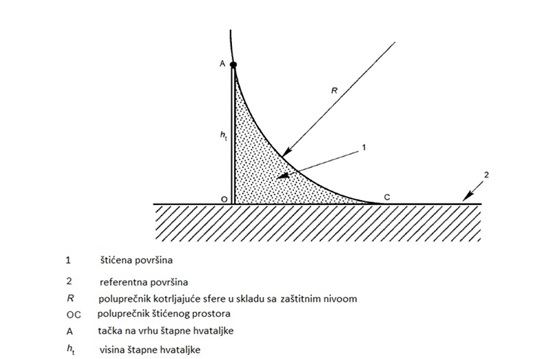 6. Primjena Matlab-a za prikaz metode kotrljajuće sfere
Pomoću programa MATLAB razvijen je program koji omogućava unos broja štićenih objekata i njihovu veličinu. Program, takođe omogućava unos broja štapnih hvataljki, njihovu veličinu i poziciju na štićenom objektu.Takođe, program traži od korisnika da unese stepen zaštite štićenog objekta. Nakon unesenih svih odgovarajućih podataka program  crta zaštitnu zonu (metod kotrljajuće sfere) i provjerava da li se štićeni objekat nalazi u zaštitnoj zoni.
-Zaštitna zona zavisi od stepena zaštite objekta




Pozicija štapne hvataljke može uticati na zaštitu okolnih objekata
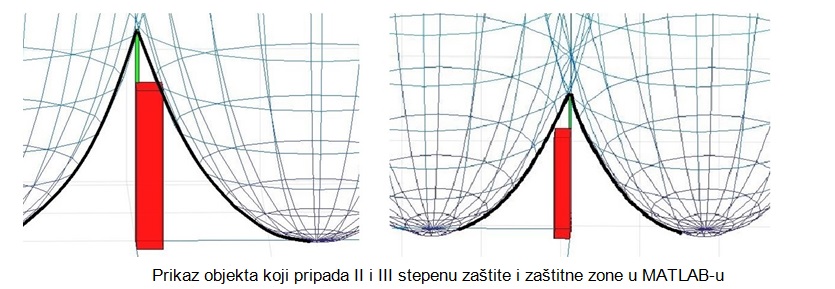 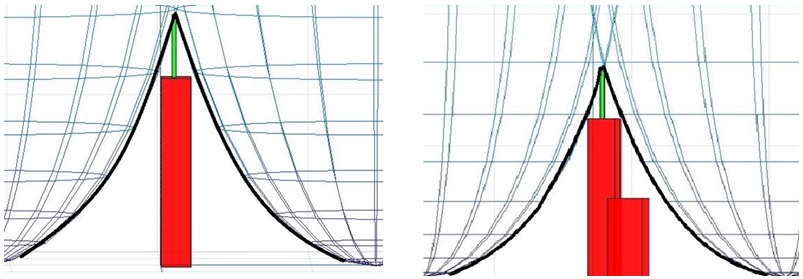 7. Zaključak
Zaštita od direktnog udara groma i njegovog sekundarnog dejstva (elektromagnetne indukcije) vrši se iz više razloga kao što su: sigurnost ljudi i životinja, opreme i materijala od eksplozija, požara i rušenja.
IEC standard nema kriterijum za izbor prihvatnog sistema zato što štapne hvataljke, razapete žice i mreže provodnika smatra ekvivalentim. Praksa pokazuje da se štapne hvataljke najčešće koriste u izolovanim zaštitnim sistemima i kod malih objekata ili kod manjih djelova većih objekata. Razapete žice mogu se koristiti u istim slučajevima kao i  štapne hvataljke uz to da se one mogu koristiti i na većim objektima. Prihvatni sistem od mreže provodnika koristi se u opštu svrhu.
HVALA NA PAŽNJI !
PITANJA
Da li se program može unaprijediti za primjenu sa dva ili više štapnih gromobrana, zaštitnog užeta, i/ili mreže provodnika?
Koji su problemi i ograničenja?